Föräldramöte KAIS Mora P07/08 Säsongen 22/23
Välkomna till innebandysäsongen 2022/2023!
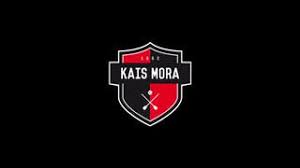 Kvällens program
Presentation av säsongens ledare och föräldrar
Träningar
Matcher
Cuper
Foto + kläder
Kommunikationsvägar
Avgifter
Lagkassa/försäljning
Roller i laget – förväntningar på föräldrar
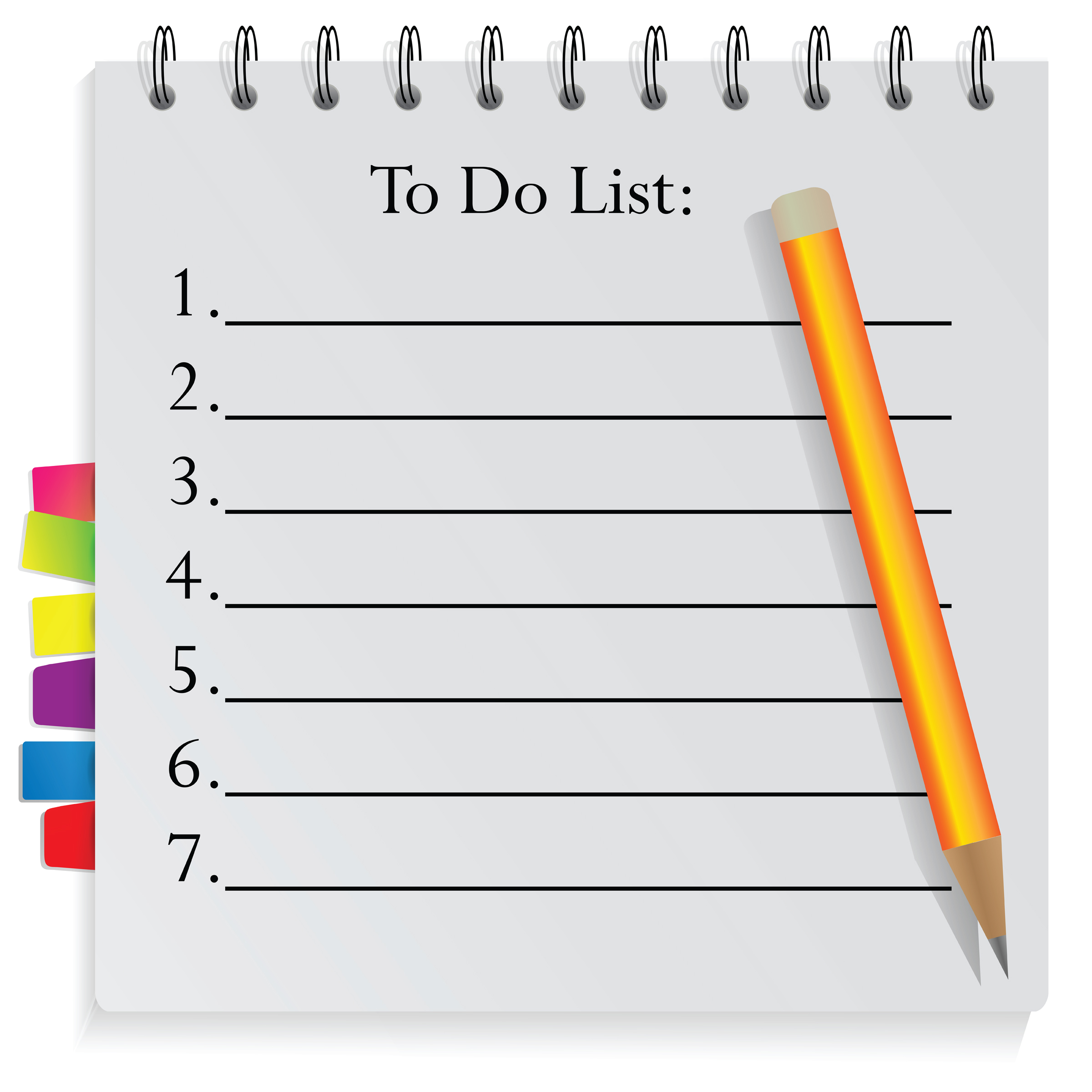 Presentation
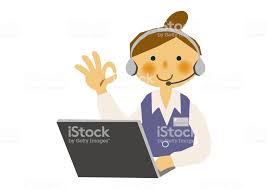 Jim Karlsson (H)
Sara Puonti (A)
Nicklas Lind (A)	
Jonas Göstas (A)
Adam Masuhr (A)
Tränare
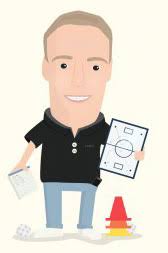 Lagledare
Anna Norlin

Kassör
Anna Lundqvist

Kioskschema
Lasse Ericsson
Heldag med innebandy
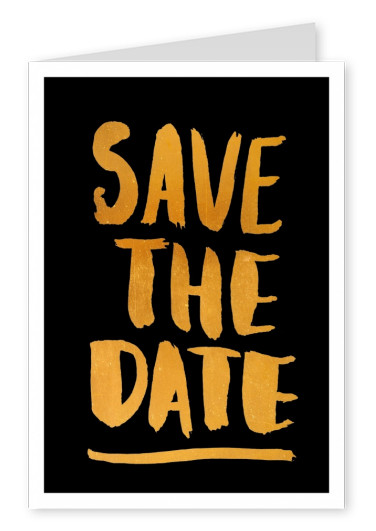 Heldag i Idre fjäll arena 12 november 

Ungefärlig tid 10:00-15:00
Teoripass, träning och gemensamt häng

Mer detaljerad info kommer
Träningar
3 ggr per vecka, varierande tider – se laget.se
Anmäl om ni kommer eller ej - för vår planering

Ombytta och klara innan träning, med korrekt utrustning.
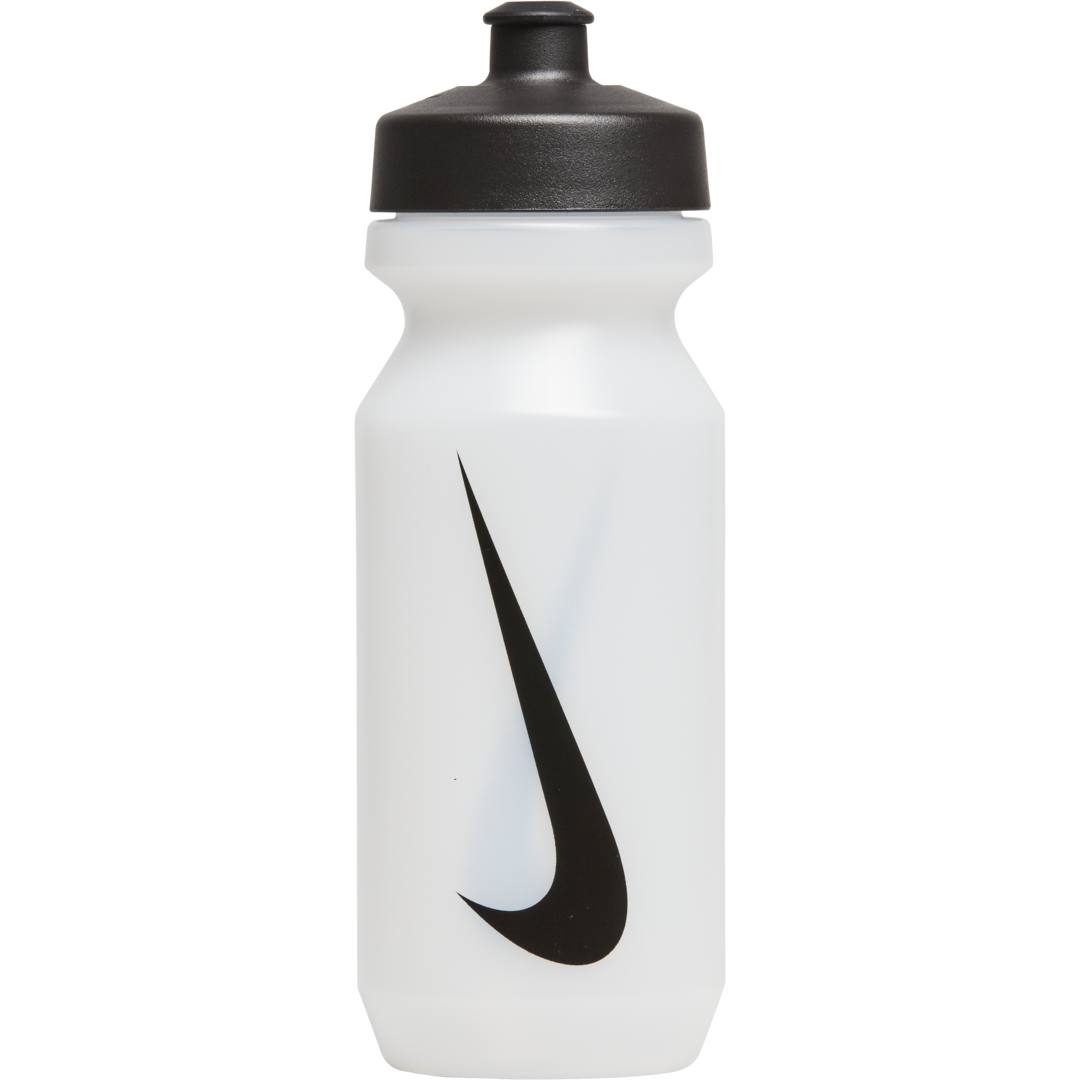 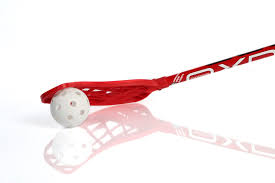 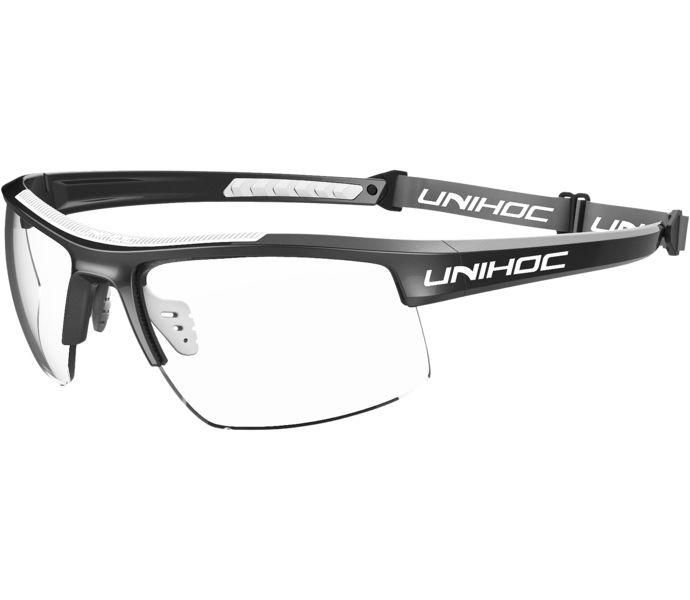 Inga glasögon – inget spel
Mål för säsongen
Vi ska möta varandra med respekt
Ingen övning är tråkig och onödig
Alla individer ska få möjlighet att utvecklas = utvecklingssamtal
Fokus på teknik och spelförståelse
Fokus på lagarbete – ”Laget före jaget”
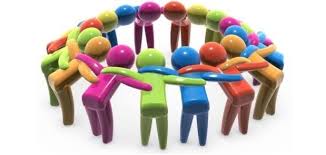 Matcher
Matcherna publiceras på laget.se
Kallelse till de som ska spela kommer via laget.se. Svara snarast så vi vet! 
Hög träningsnärvaro ger förtur på matcher om vi behöver sålla
Vi samåker i första hand
Vid hemmamatcher: 
Minst 3 föräldrar i sekretariat
Schema kommer
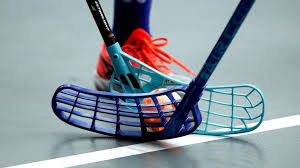 Cuper
Falun Floorball Cup

I Falun 27-29 december 2022
Kallelse utskickad, svara gärna ni som inte gjort så 
Visst åker vi?

Buster cup 29/4-1/5

Är vi självklart med på 
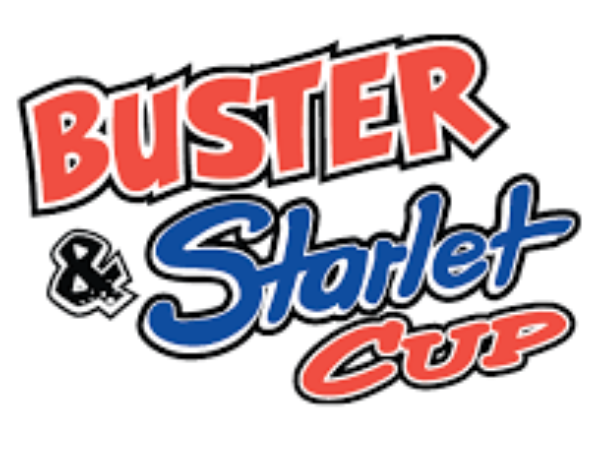 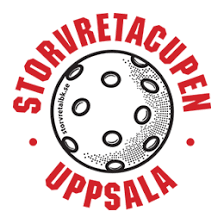 Foto + kläder
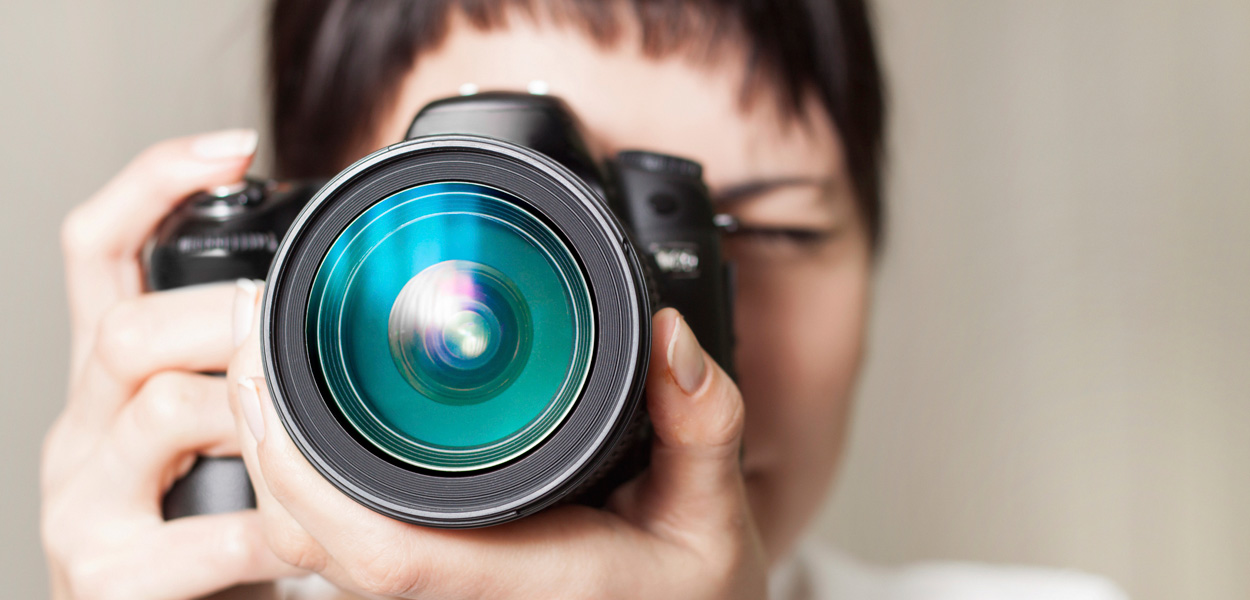 Fotografering

Idre fjäll arena
Tisdag 15 november

Beställda kläder

Beräknad leverans
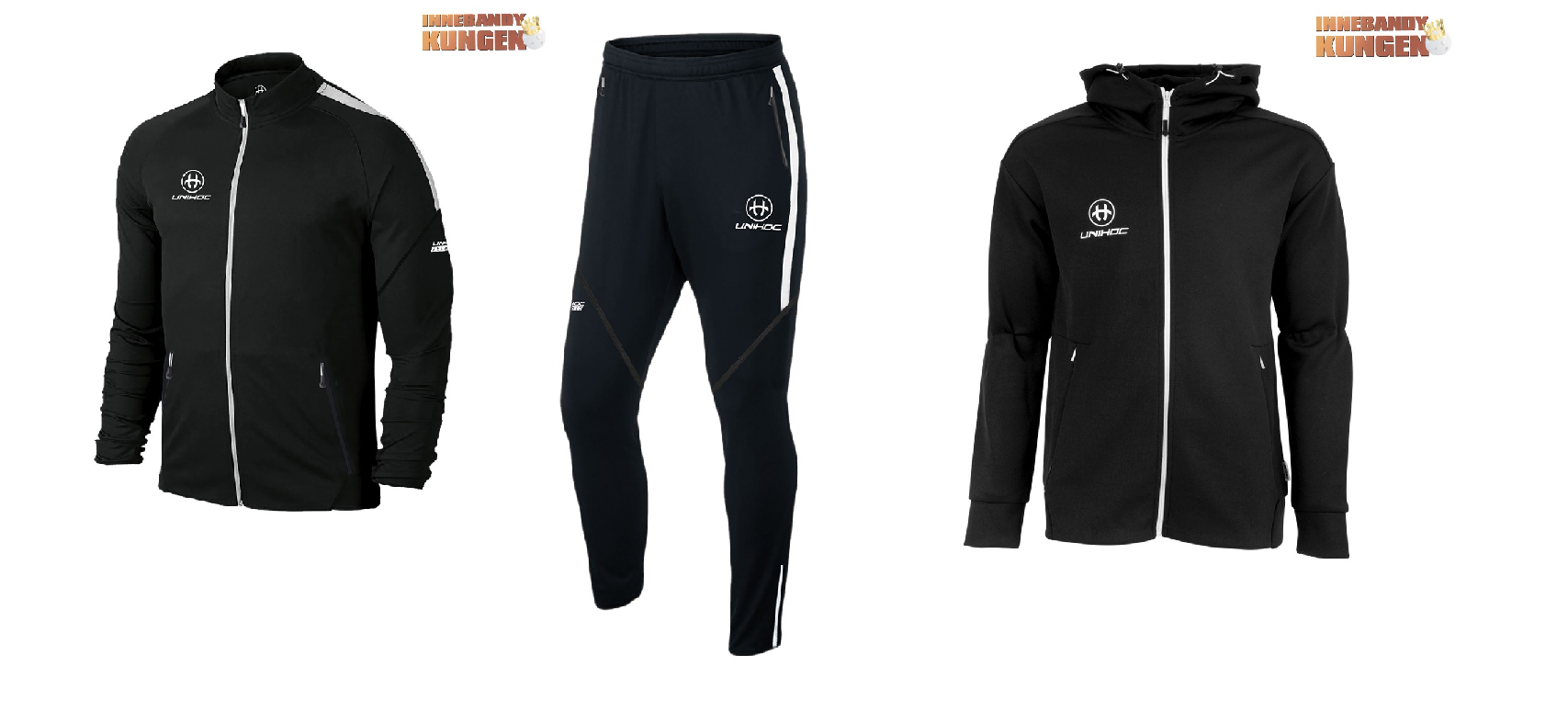 Kommunikations-vägar
Vem ska ni vända er till?
Frågor om spel och träningsinnehåll
Tränare Jim

Frågor om betalningar, avgifter osv
Kansliet 0250-30028, kansliet@kaismora.se

Allt annat
Lagledare alt Laget.se
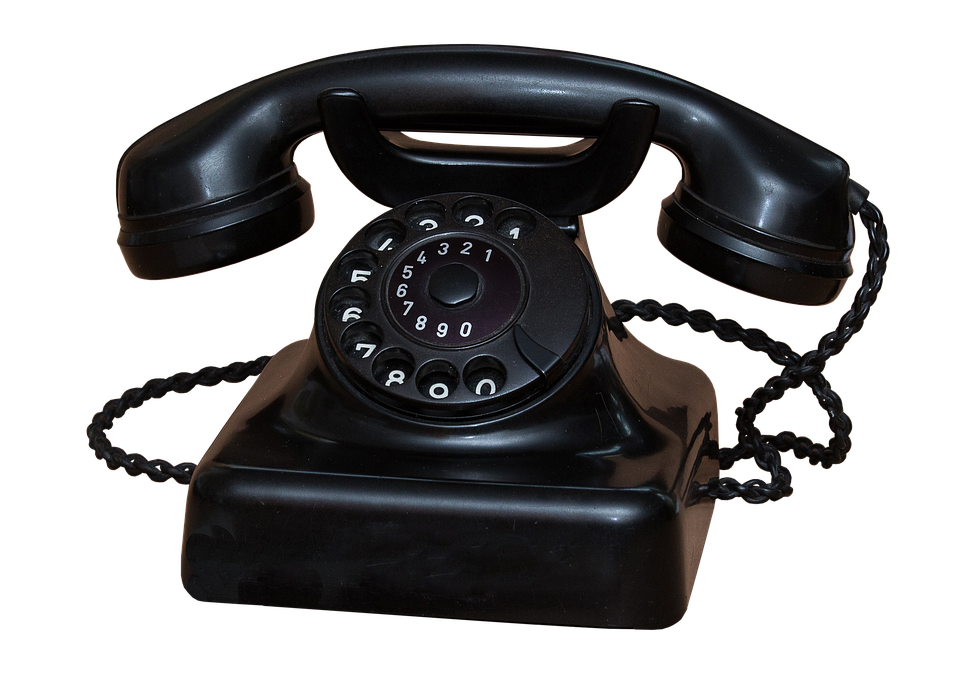 Avgifter
Avier utskickade

Pengarna går till träningsmaterial, domare, anmälningsavgifter, hallen, licenser, kansliet mm

Har någon svårt att betala sin säsongsavgift – vi kan hjälpa till! Prata med Anna Norlin.
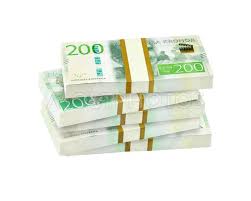 Lagkassa och försäljning
Anna Lundqvist
Läget just nu
Laget behöver en kassa för att kunna åka på cup
Alla behöver bidra genom kommande försäljningar

Vad ska vi sälja?

Kakor 
Bingolotter 23/12 
Fler förslag?
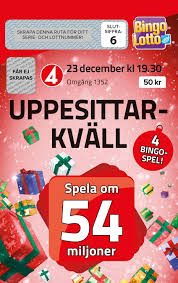 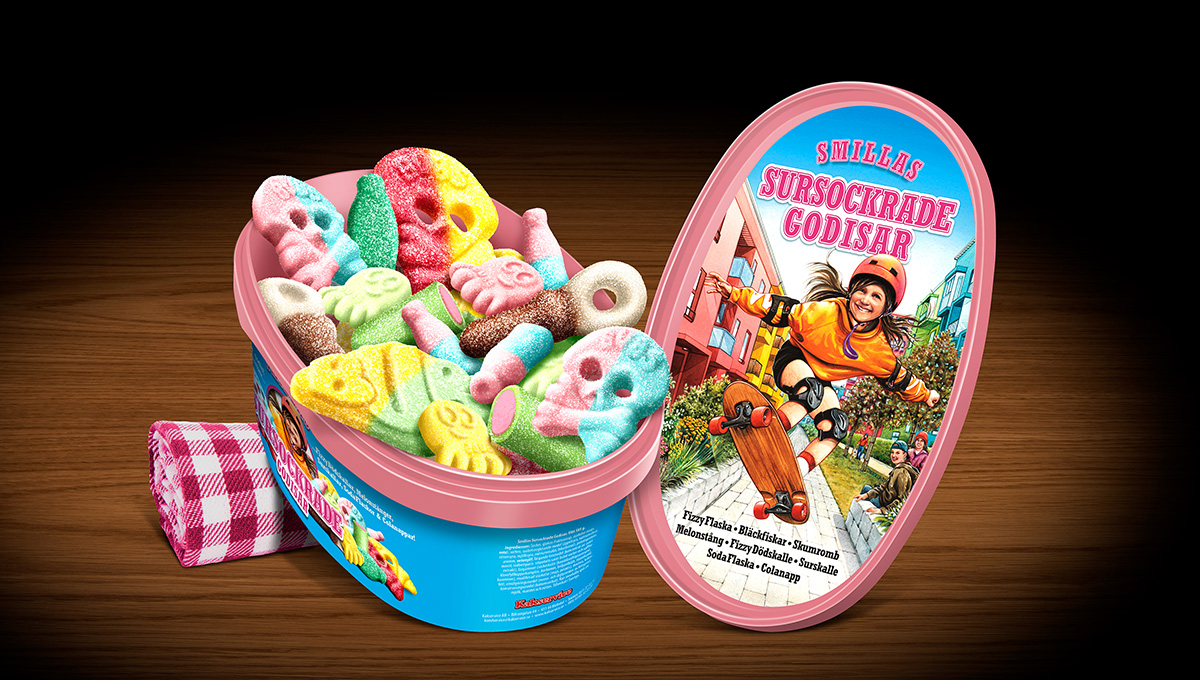 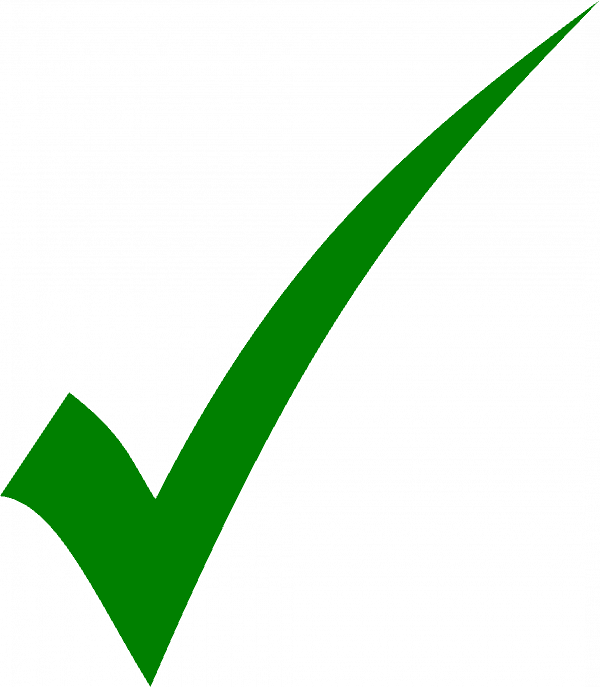 Roller i laget            – förväntningar på er föräldrar
Uppdrag för föräldrar
Alla föräldrar behöver:

Stå i klubbens kafeteria med mera, 2-3 gånger per år
Sitta i sekretariat vid våra hemmamatcher. 
Sälja det vi kommer överens om för vårt lag
Hjälpa till vid Buster cup
Svara på alla kallelser till träningar, matcher, cuper med mer
Slutligen…
Övriga frågor?
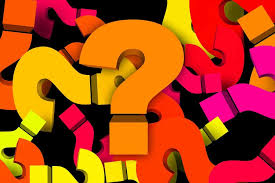 Tack!
Löpande info kommer via laget.se

Vi ser fram emot en rolig och händelserik
 säsong tillsammans!
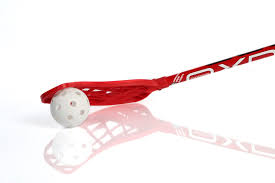